Координаты вектора
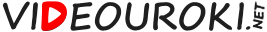 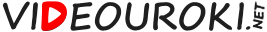 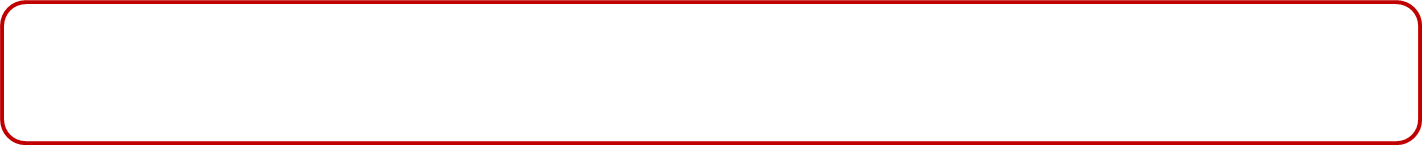 Теорема. Любой вектор можно разложить по трём некомпланарным векторам,
причём коэффициенты разложения определяются единственным образом.
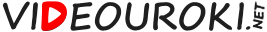 Пользуясь разложениями векторов
по координатным векторам,
записать их координаты.
Пользуясь координатами векторов,
запишем их разложения
по координатным векторам.
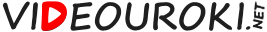 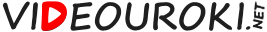 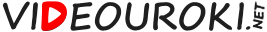 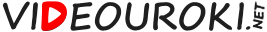 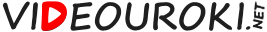 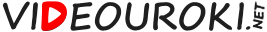 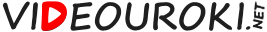 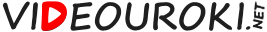 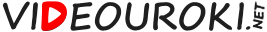 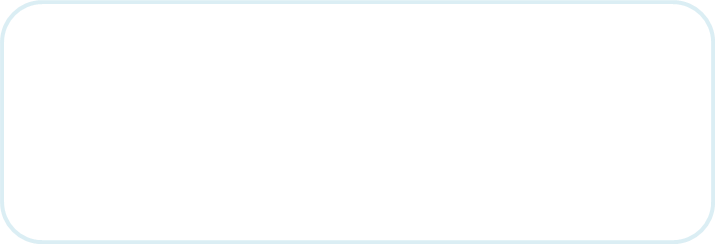 Если вектор лежит
в некоторой из координатных плоскостей
или параллелен ей,
а так же лежит или параллелен
некоторой из координатных осей,
то его соответствующие координаты равны нулю.
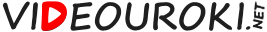 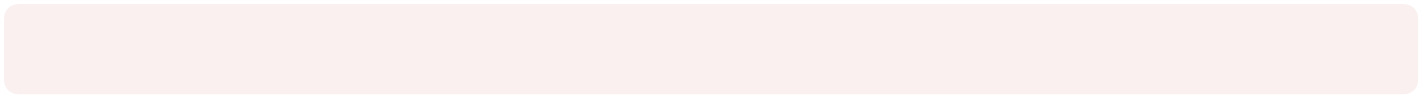 Соответствующие координаты противоположных векторов противоположны.
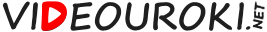 Правила нахождения координат
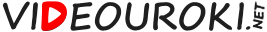 Правила нахождения координат
Каждая координата суммы
двух и более векторов равна сумме соответствующих координат данных векторов.
Каждая координата разности
двух векторов равна разности соответствующих координат данных векторов.
Каждая координата произведения вектора на число
равна произведению
соответствующей координаты вектора на это число.
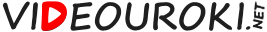 Решение.
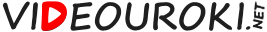 Решение.
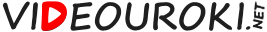 Решение.
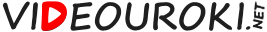 Решение.
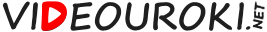 Соответствующие координаты
равных векторов равны.
Соответствующие координаты
противоположных векторов противоположны.
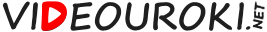 Позволяют определять
координаты любого вектора,
представленного в виде алгебраической суммы
данных векторов
с известными координатами.
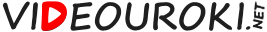